KONSEP DASAR PROMOSI KESEHATAN
WIWI KUSTIO PRILIANA
UPAYA PROMOSI KESEHATAN
Upaya kesehatan sekolah ( UKS )
Penyuluhan kesehatan
Pembinaan upaya kesehatan bersumberdaya masyarakat ( UKBM )
Pembinaan SBH ( saka bhakti husada )
Pembinaan kes ( kawasan tanpa rokok )
Pembinaan PHBS ( perilaku hidup bersih sehat )
Advokasi dan edukasi germas ( gerakan masyarakat hidup sehat )
Pembinaan desa siaga
Faktor-faktor yang mempengaruhi derajat kesehatan masyarakat
Faktor faktor y yang mempengaruhi  status kesehatan masyarakat, yaitu 
1. Kesehatan Lingkungan
2.Perilaku kesehatan
3.Pelayanan kesehatan
4..Genetik / keturunan.
1.Kesehatan Lingkungan
-Kesehatan lingkungan adalah suatu kondisi atau keadaan lingkungan yang optimum sehingga berpengaruh positif terhadap terwujudnya status kesehatan yang optimal.
-Kesehatan lingkungan menurut WHO adalah ilmu dan keterampilan yang memusatkan perhatiannya pada usaha pengendalian semua faktor yang ada pada lingkungan fisik manusia yang diperkirakan menimbulkan/akan menimbulkan hal-hal yang merugikan perkembangan fisiknya, kesehatannya maupun kelangsungan hidupnya
Ruang lingkup kesehatan lingkungan meliputi :
Perumahan 
Pengeloaan sampah
Penyediaan air bersih
2.. Perilaku Kesehatan 
Perilaku kesehatan adalah tanggapan seseorang terhadap rangsangan yang berkaitan sakit dan penyakit, sistem pelayanan kesehatan, makanan dan lingkungan.
Menurut Notoatmodjo,perilaku kesehatan terdiri dari 4 unsur, yaitu: sakit dan penyakit, sistem pelayanan kesehatan,makanan dan lingkungan.
Tingkat pemberian pelayanan kesehatan yang menyeluruh atau sesuai
dengan tingkat pencegahan penyakit, yaitu:
1.Perilaku peningkatan dan pemeliharaan kesehatan (health promotion
behavior)
2. Perilaku pencegahan penyakit (healt prevention behavior)
3. Perilaku pencarian pengobatan (health seeking behavior
4.Perilaku pemulihan kesehatan (health rehabilitation behavior)
3.Pelayanan kesehatan 
Keberadaan fasilitas kesehatan sangat menentukan dalam pelayanan pemulihan kesehatan, pencegahan terhadap penyakit, pengobatan dan keperawatan serta kelompok dan masyarakat yang memerlukan pelayanan kesehatan. Ketersediaan fasilitas sangat di pengaruhi oleh lokasi, apakah dapat di jangkau masyarakat atau tidak faktor keturunan merupakan faktor yang telah ada dalam tubuh manusia yang di bawa sejak lahir, misalnya dalam penyakit keturunan diabetes militus, asma bronkial dan sebagainya.
Bentuk dan jenis pelayanan kesehatan di tentukan oleh :
1.Pengoganisasian pelayanan, yaitu apakah dilakukan sendiri atau bersama-sama dalam suatu organisasi.
2.Ruang lingkup kegiatan, yaitu apakah hanya mencakup kegiatan pemeliharaan kegiatan, peningkatan peningkatan kesehatan, pencegah penyakit, pengobatan penyakit, pemulihan kesehatan atau kombinasi.
3.Sasaran pelayanan kesehatan, yaitu apakah untuk perseorangan, kelompok ataupun untuk masyarakat secara keseluruhan.
Faktor-factor yang mempengaruhi penggunaan pelayanan kesehatan, yaitu
1.Faktor regional dan residence
2. Faktor dari sistem pelayanan kesehatan yang bersangkutan, yaitu tipe dari
organisasi, kelengkapan program kesehatan, tersedianya tenaga dan fasilitas
medis, teraturnya pelayanan, hubungan antara dokter/ tenaga kesehatan lainnya
dengan penderita dan adanya asuransi kesehatan
3. Faktor adanya fasilitas kesehatan
4. Faktor-faktor dari konsumen yang menggunakan pelayanan kesehatan
4. Genetika  Atau Keturunan
Faktor genetik berpengaruh hanya 5 % terhadap status kesehatan. Genetik biasanya di kaitkan dengan adanya kemiripan anak-anak dengan orang tuanya dalam hal bentuk tubuh, proposi tubuh dan percepatan perkembangan. diamsusikan bahwa selain aktifitas nyata dari lingkungan yang menentukan pertumbuhan, kemiripan ini mencerminkan pengaruh gen yang di kontribusi oleh orang tuanya kepada keturunannya secara biologis.
Faktor ini paling kecil pengaruhnya terhadap kesehatan perorangan atau masyarakat dibandingkan dengan faktor yang lain. Pengaruhnya pada status kesehatan perorangan terjadi secara evolutif dan paling sukar di deteksi. Untuk itu perlu dilakukan konseling genetik. Untuk kepentingan kesehatan masyarakat atau keluarga, faktor genetik perlu mendapat perhatian dibidang pencegahan penyakit.
Semakin besar penduduk yang memiliki resiko penyakit bawaan maka akan semakin sulit upaya meningkatkan derajat kesehatan. oleh karena itu perlu adanya konseling perkawinan yang baik untuk menghindari penyakit bawaan yang sebenarnya dapat dicegah munculnya. Akhir-akhir ini teknologi kesehatan dan kedokteran semakin maju.Teknologi dan kemampuan tenaga ahli harus diarahkan untuk meningkatkan upaya mewujudkan derajat kesehatan yang setinggi-tingginya.
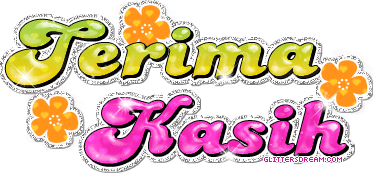